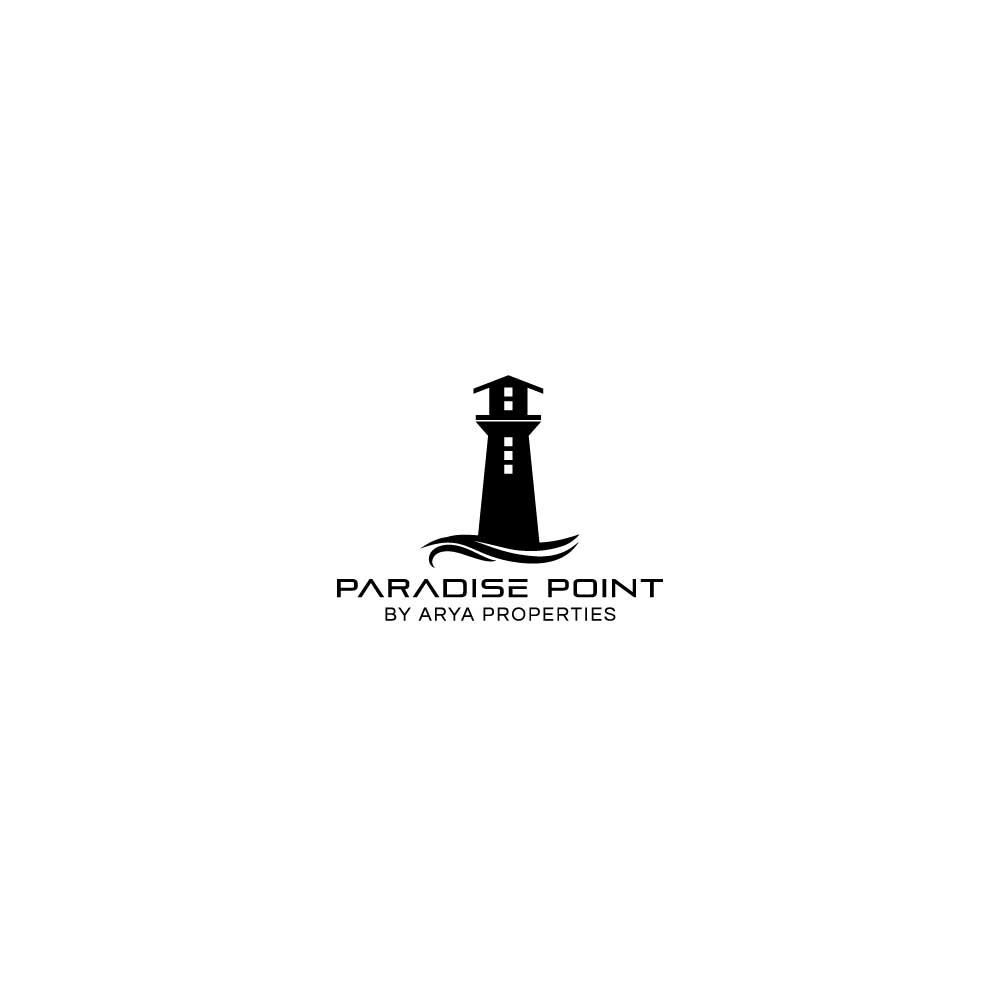 WINTER/SPRING  
2024 DELIVERY
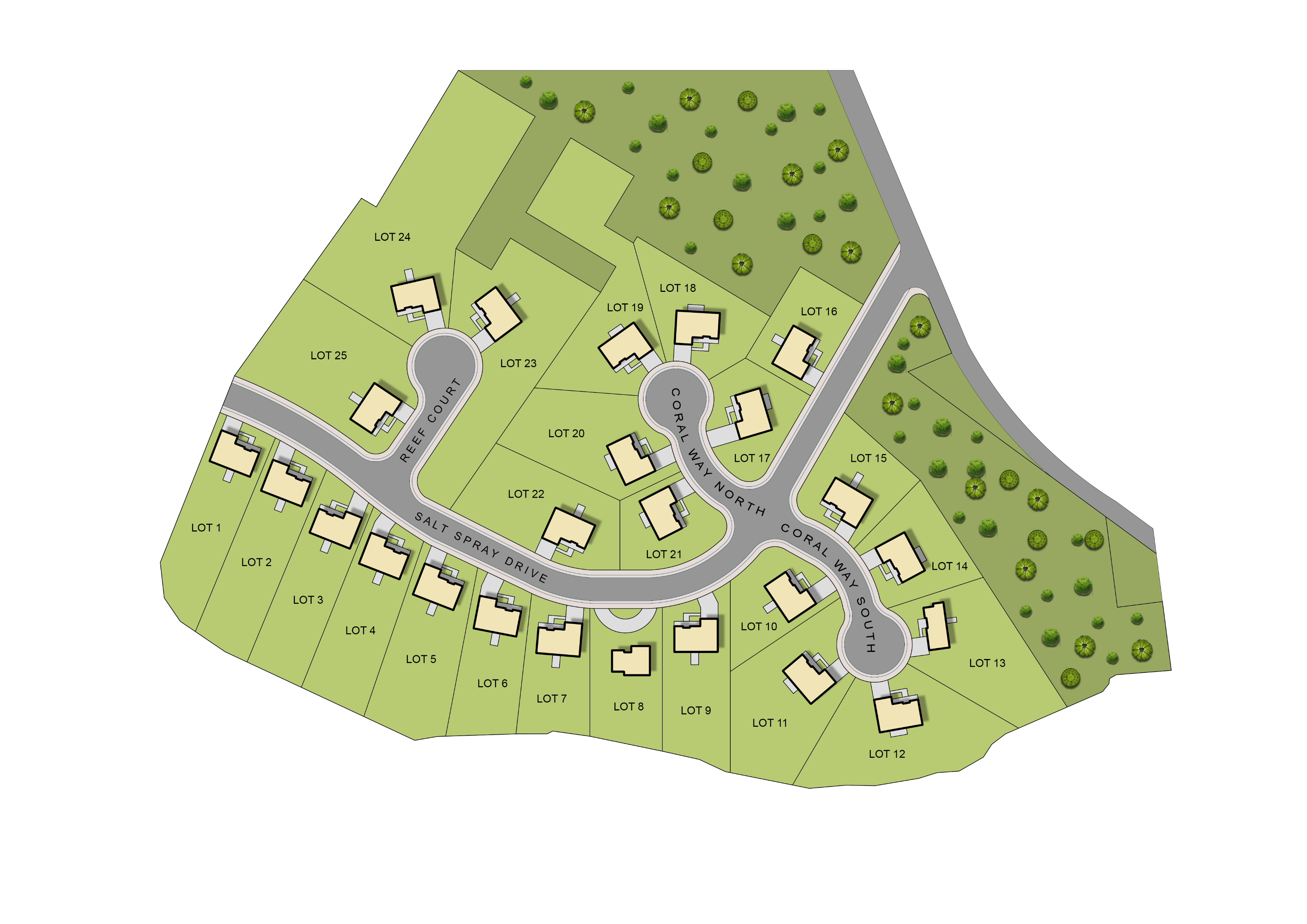 LOT 9
48,560 SF.
1.115 AC.
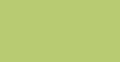 LOT 3
16,408 SF.
0.377 AC.
LOT 1
13,984 SF.
0.321 AC.
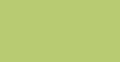 LOT 8
35,542 SF.
0.816 AC.
LOT 4
31,410 SF.
0.721 AC.
TBD
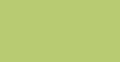 TBD
302
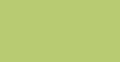 301
TBD
78
204
LOT 10
30,774 SF.
0.706 AC.
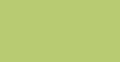 Madison Model
3400 SF
Price: $899,900
TBD
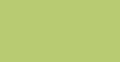 62
203
202
TBD
201
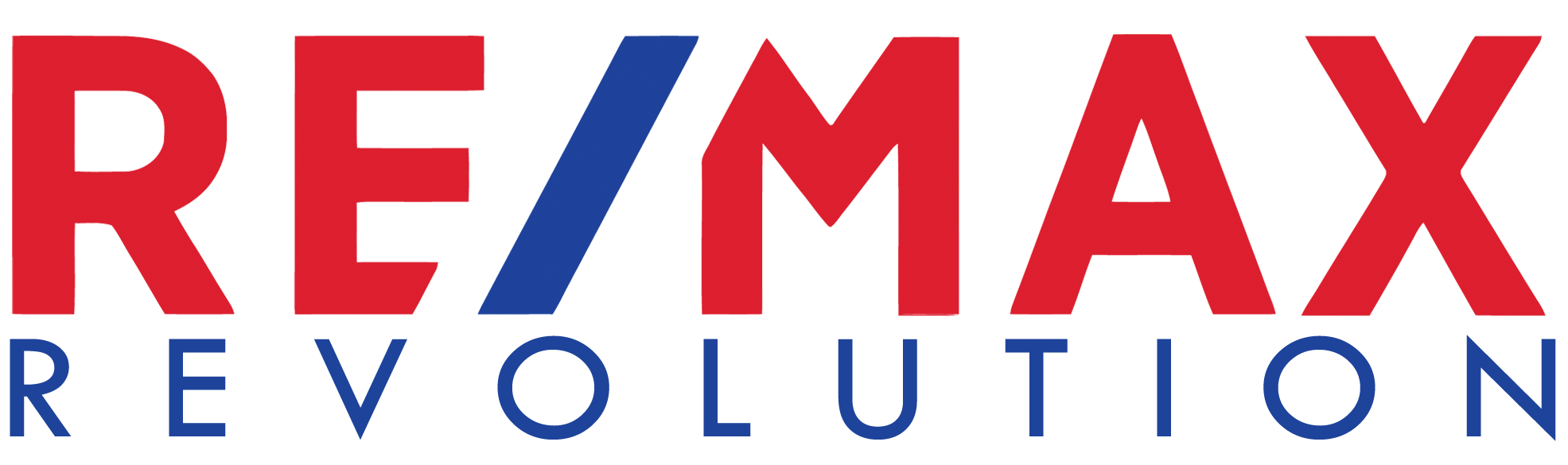 Madison Model
3400 SF
Price: $899,900
LOT 5
22,802 SF.
0.523 AC.
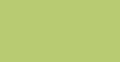 LOT 15
15,669 SF.
0.360 AC.
TBD
LOT 2
14,484 SF.
0.333 AC.
TBD
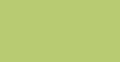 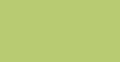 LOT 7
23,016 SF.
0.528 AC.
63
Cambridge III
4040 SF
Price: $1,250,000
E: Sales@OSMLS.com
P: 855-623-2676
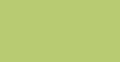 102
TBD
65
Madison Model
3400 SF
Price: $899,900
72
LOT 1
20,521 SF.
0.471 AC.
Madison Model
3400 SF
Price: $899,900
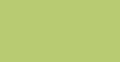 Cambridge III
4040 SF
Price: $1,250,000
LOT 6
13,210 SF.
0.303 AC.
74
LOT 14
15,090 SF.
0.346 AC.
67
101
LOT 2
22,035 SF.
0.506 AC.
Cambridge III
4040 SF
Price: $1,250,000
TBD
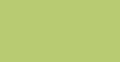 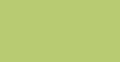 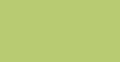 69
TBD
104
LOT 3
14,379.98 SF.
0.330 AC.
TBD
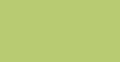 71
106
LOT 10
13,693 SF.
0.314 AC.
TBD
LOT 4
21,023.31 SF.
0.483 AC.
TBD
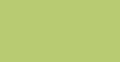 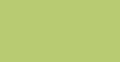 103
TBD
RESERVE YOUR 
HOME SITE TODAY!
TBD
73
NOT FOR SALE. EXISTING HOME
LOT 5
23,122 SF.
0.531 AC.
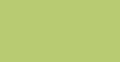 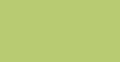 LOT 13
23,984 SF.
0.551 AC.
79
75
105
TBD
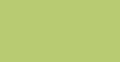 LOT 6
17,448 SF.
0.401 AC.
LOT 7
15,309 SF.
0.351 AC.
LOT 9
19,480 SF.
0.447 AC.
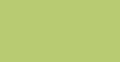 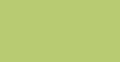 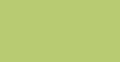 TBD
LOT 11
25,441 SF.
0.584 AC.
Take Route 9 to Lakeside Drive East. Take Lakeside Drive for about 0.6 Miles. You will pass a Marina on your left & Yacht Basin Plaza N. Once you pass Yacht Basin, New Street Salt Spray Drive comes up immediately on the right
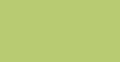 LOT 12
28,423 SF.
0.653 AC.
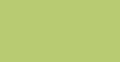